পদার্থবিজ্ঞান ক্লাসে -সকলকে
স্বাগতম
পরিচিতি
মোহাম্মদ মহব্বত আলী
   প্রভাষক, পদার্থবিজ্ঞান
মিজমিজি  হাজী  আব্দুস  সামাদ  ইসলামিয়া  আালিম  মাদ্‌রাসা 
সিদ্ধিরগঞ্জ , নারায়ণগঞ্জ ।
শ্রেণিঃ ৯ম-১০ম 
অধ্যায়ঃ ১
          পাঠঃ ১.৩.3
চিন্তা করে বলো
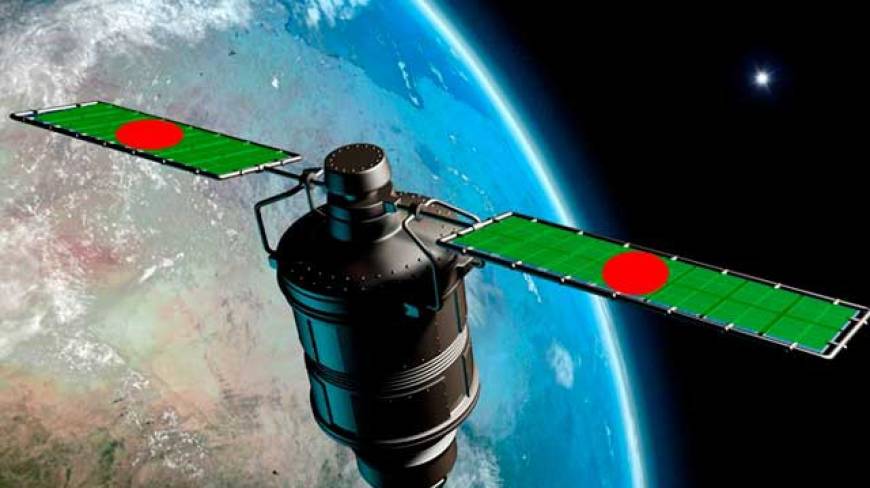 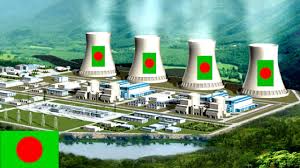 বঙ্গবন্ধু স্যাটেলাইট
রুপপুর বিদ্যুৎ কেন্দ্র
পাঠ শিরোনাম
পদার্থবিজ্ঞানের ক্রমবিকাশ 
 
(আধুনিক পদার্থবিজ্ঞানের সূচনা )
বিষয়ঃ পদার্থবিজ্ঞান, শ্রেণিঃ ৯ম-১০ম
শিখনফল
এই পাঠ শেষে শিক্ষার্থীবন্ধুরা…
পদার্থবিজ্ঞানের আধুনিকপর্ব ব্যাখ্যা করতে পারবে।
আধুনিক যুগের  কতিপয় পদার্থবিজ্ঞানীর আবিষ্কারের ঘটনা ও অবদান  ব্যাখ্যা করতে পারবে।
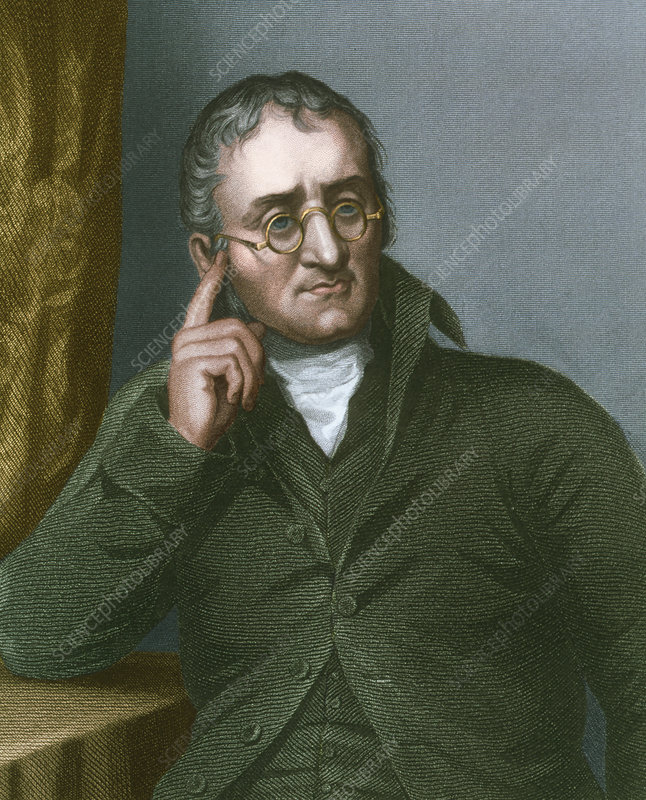 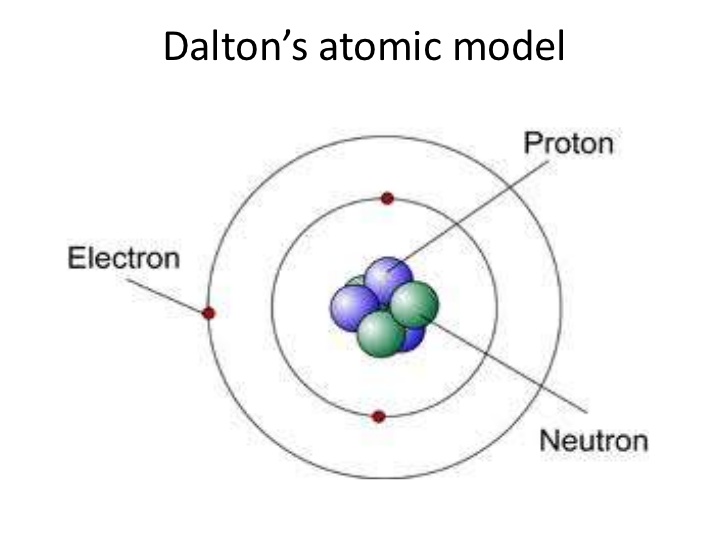 বিজ্ঞানী ডাল্টন এর  পরমাণু মডেল
বিজ্ঞানী ডাল্টন
বিজ্ঞানী ডাল্টন   পারমাণবিক তত্ত্ব প্রদান করেন ১৮০৩ সালে।
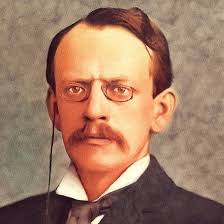 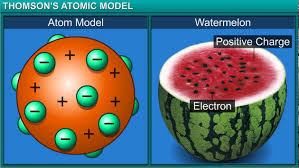 বিজ্ঞানী থমসন পরমাণু মডেল
বিজ্ঞানী থমসন
বিজ্ঞানী থমসন পরমাণুর ভেতর  ইলেকট্রন আবিষ্কার করেন ১৮৯৭ সালে।
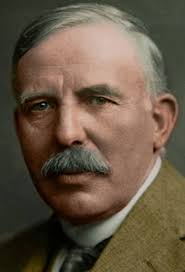 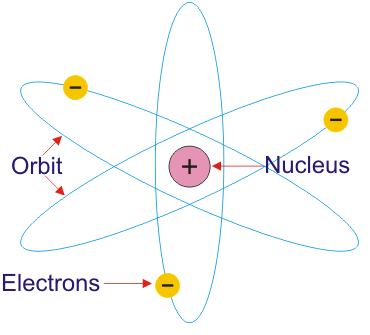 বিজ্ঞানী রাদারফোর্ড
বিজ্ঞানী রাদারফোর্ড এর পরমাণু মডেল
বিজ্ঞানী রাদারফোর্ড  পরমাণুর ভেতর  প্রোটন  আবিষ্কার করেন ১৯১১ সালে।
একক কাজ
থমসনের পরমাণু মডেল ও রাদারফোডের পরমাণু মডেলের মধ্যে তুলনা কর।
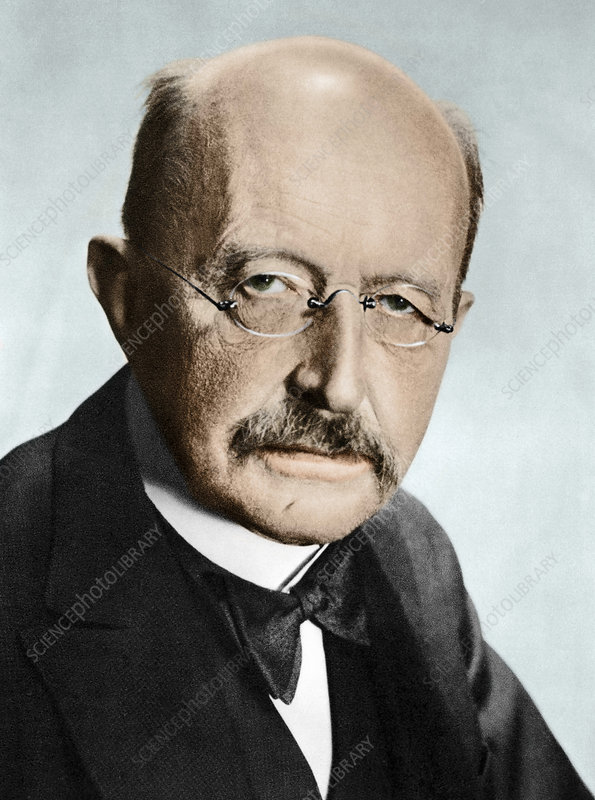 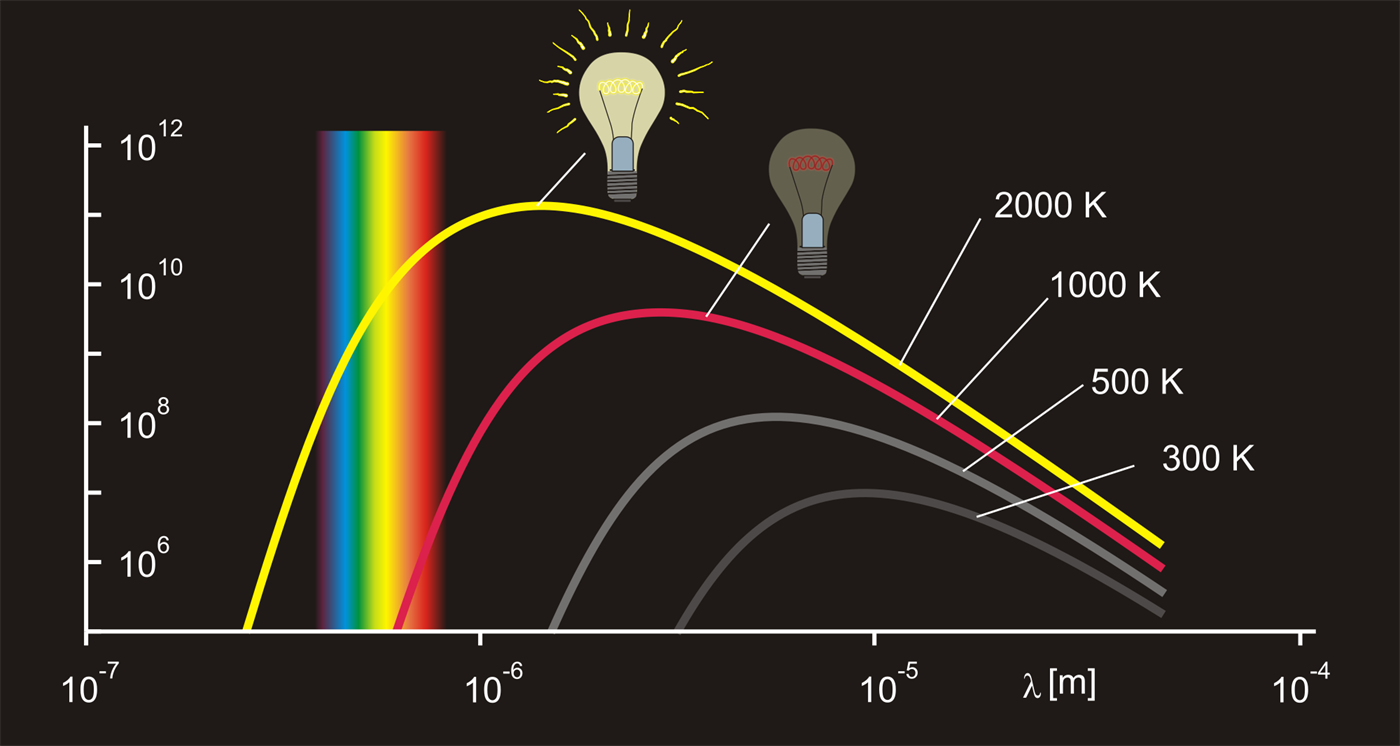 বিজ্ঞানী ম্যাক্স প্ল্যাঙ্ক এর কোয়ান্টাম তত্ত্ব
বিজ্ঞানী ম্যাক্স প্ল্যাঙ্ক
বিজ্ঞানী ম্যাক্স প্ল্যাঙ্ক কোয়ান্টাম তত্ত্ব আবিষ্কার করেন ১৯০০ সালে।
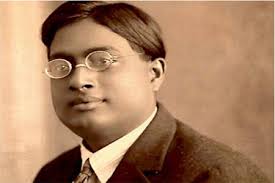 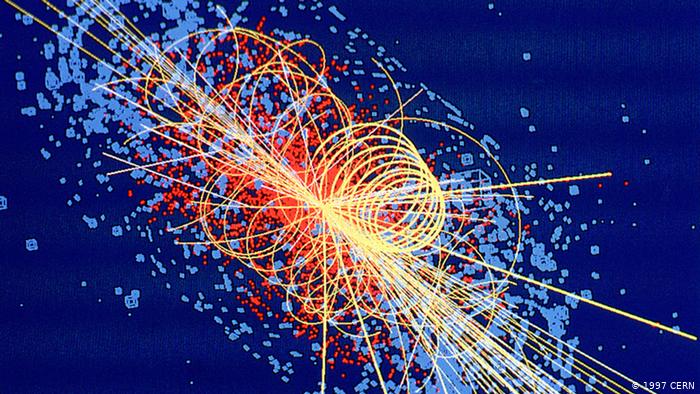 সত্যেন্দ্রনাথ বসু ও হিগস এর বোজন কণা
বিজ্ঞানী প্রফেসর সত্যেন্দ্রনাথ বসু
বিজ্ঞানী সত্যেন্দ্রনাথ বসু ও হিগস একশ্রেণির মৌলিক কণা বোজন আবিষ্কার করেন
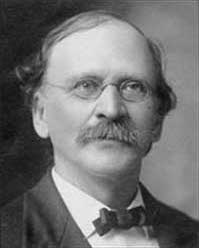 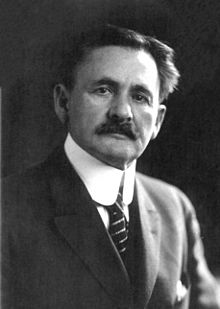 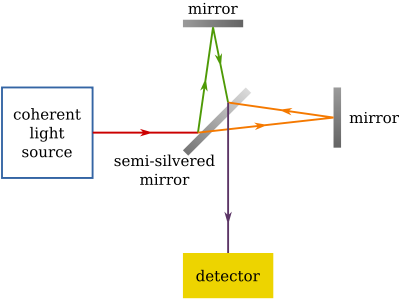 বিজ্ঞানী মাইকেলসন ও মোরলি
মাইকেলসন ও মোরলির  পরীক্ষণ
বিজ্ঞানী মাইকেলসন ও মোরলি প্রমাণ করেন যে ইথার বলে কিছু নেই।
তারা প্রমাণ করেন যে আলোর বেগ স্থির কিংবা গতিশীল সব মাধ্যমে সমান।
মাইকেলসন ১৯০৭ সালে  ১ম অ্যামেরিকান হিসাবে পদার্থবিজ্ঞানে নোবেল পুরস্কার পান
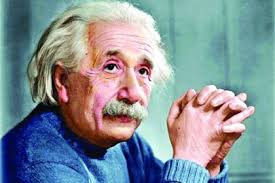 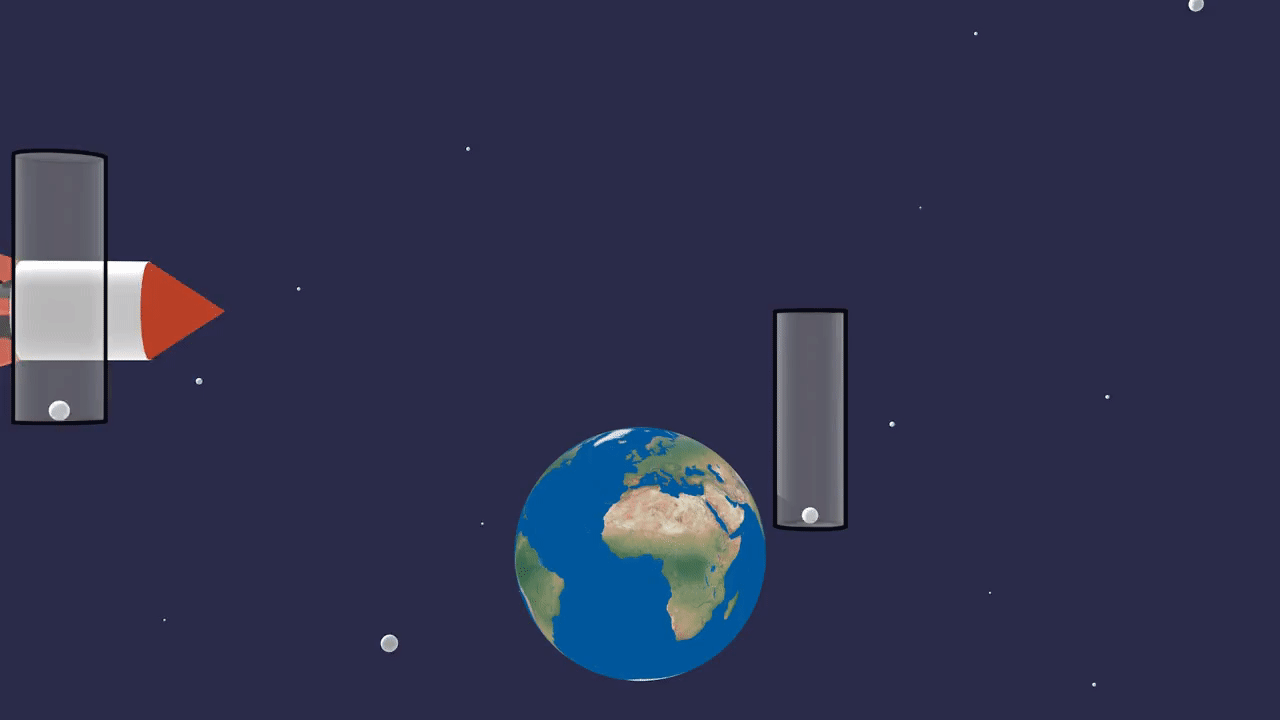 বিজ্ঞানী আইনস্টাইন
বিজ্ঞানী আইনস্টাইন এর আপেক্ষিক তত্ত্ব
বিজ্ঞানী আইনস্টাইন আপেক্ষিকতা  তত্ত্ব আবিষ্কার করেন ১৯০৫ সালে
এ তত্ত্ব  থেকেই সর্বকালের চমকপ্রদ সূত্র E=mc± বের হয়ে আসে ।
কোয়ান্টাম তত্ত্বের সাথে আপেক্ষিকতা  তত্ত্ব ব্যবহার করে বিজ্ঞানী ডিরাক প্রতি পদার্থের (Anti Particle)অস্তিত্ব ঘোষণা করেন ১৯৩১ সালে, যেটি পরের বছরই আবিষ্কৃত হয়ে যায়।
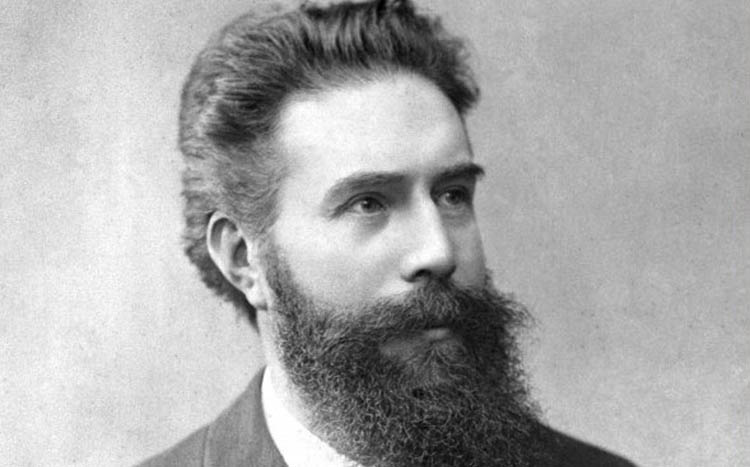 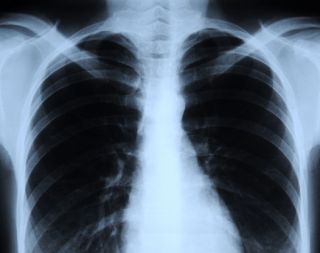 বিজ্ঞানী রন্টজেন
এক্সরে ফিল্ম
বিজ্ঞানী রন্টজেন এক্সরে আবিষ্কার করেন ১৮৯৫ সালে ।
বিজ্ঞানী রন্টজেন এক্সরে আবিষ্কার এর জন্য ১৯০১ সালে নোবেল পুরস্কার পান  ।
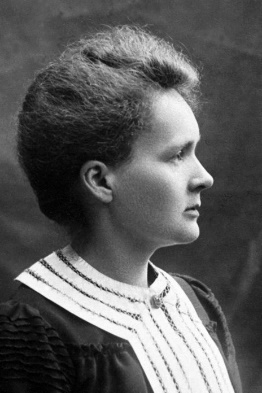 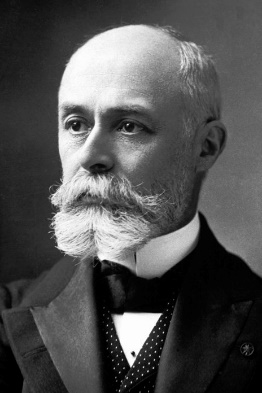 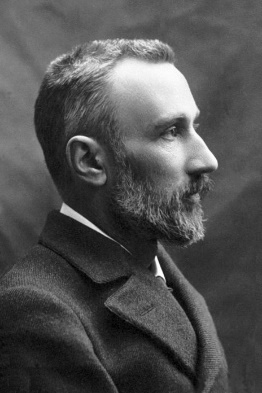 বিজ্ঞানী বেকেরেল, পিয়ারে ও মেরি কুরি
বিজ্ঞানী বেকেরেল তেজস্ক্রিয়  বিকিরণ আবিষ্কার করেন ১৮৯৬ সালে। পিয়ারে ও মেরি কুরি রেডিয়াম আবিষ্কার করেন ১৮৯৯ সালে । বেকেরেল ১৯০৩ সালে  নোবেল পুরস্কার পান রেডিয়াম আবিস্কারের জন্য।
মূল্যায়ন
১। ডাল্টনের পারমাণবিক তত্ত্ব কত সালে প্রদান করা হয়?
(ক) ১৭৯৫
(খ) ১৮০৩
(গ) ১৮০৯
(ঘ) ১৮৯৭
২। কোন বিজ্ঞানী পরমাণুর ভেতর ইলেকট্রন আবিষ্কার করেন?
(ক) নিউটন
(ঘ) প্লাঙ্ক
(গ) থমসন
(খ)ডাল্টন
৩। ম্যাক্স প্ল্যাঙ্ক কোয়ান্টাম তত্ত্ব কত সালে প্রদান করেন ?
(ক) ১৮৯৫
(খ) ১৮৯৯
(গ) ১৯০০
(ঘ) ১৯০১
৪। আইনস্টাইন আপেক্ষিকতা তত্ত্ব কত সালে প্রদান করা হয়?
(ক) ১৯৯৯
(গ) ১৯০১
(খ) ১৯০০
(ঘ) ১৯০৫
৫। রন্টজেন কত সালে এক্সরে আবিষ্কার করেন ?
(ক) ১৭৯৫
(খ) ১৮০৩
(গ) ১৮৮৫
(ঘ) ১৮৯৫
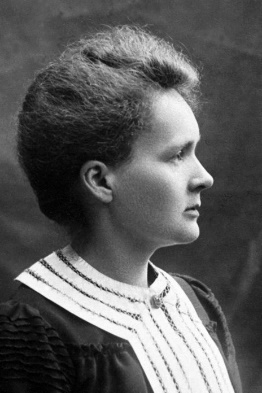 ৬। পাশের চিত্রের বিজ্ঞানীর নাম কী ?
(ক) রন্টজেন
(খ) নিউটন
(গ) মেরি কুরি
(ঘ) ডাল্টন
৭। পাশের চিত্রের বিজ্ঞানী কী আবিস্কারের জন্য নোবেল পান  ?
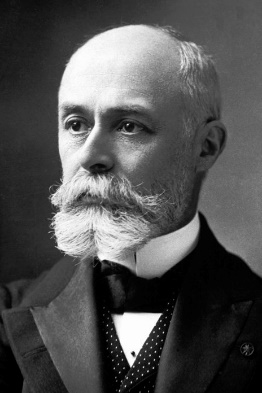 (ঘ)রেডিয়াম
(ক) এক্সরে
(খ) প্রোটন
(গ) বোজন
৮। নিচের চিত্রের  কোন বিজ্ঞানী থিওরি অব রিলিটিভিটি প্রদান করেন ?
ছবিতে ক্লিক করুন।
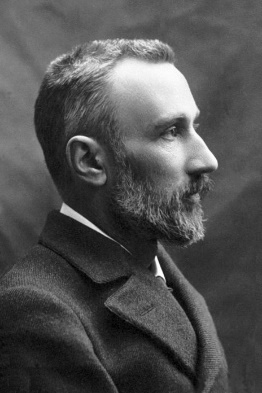 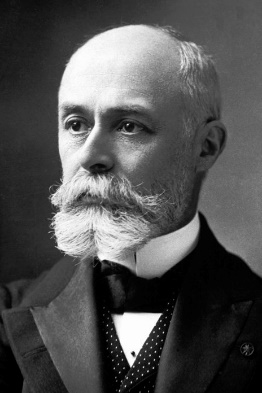 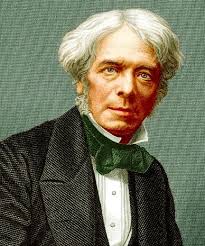 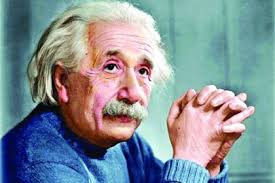 ভুল
ভুল
ভুল
উত্তর সঠিক
বাড়ির কাজ
আধুনিক যুগের বিজ্ঞানীদের নাম ও তাদের আবিস্কারের একটি ছক তৈরি কর ।
সকলকে ধন্যবাদ